Ochrana přírody a krajiny
Seminář VI.
Úvod
zákon o ochraně přírody a krajiny zák. č. 114/1992 Sb.

„Ochranou přírody a krajiny se podle tohoto zákona rozumí dále vymezená péče státu a fyzických i právnických osob o volně žijící živočichy, planě rostoucí rostliny a jejich společenstva, o nerosty, horniny, paleontologické nálezy a geologické celky, péče o ekologické systémy a krajinné celky, jakož i péče o vzhled a přístupnost krajiny.“

„Krajina je část zemského povrchu s charakteristickým reliéfem, tvořená souborem funkčně propojených ekosystémů a civilizačními prvky“
Ochrana přírody a krajiny
Ochrana území
Ochrana rostlin a živočichů
Ochrana neživé přírody
A) Ochrana území

územní systémy ekologické stability (ÚSES)
soustava Natura 2000
evropsky významné lokality
ptačí oblasti
tzv. přechodně chráněné plochy
zvláště chráněná území
Aa) Územní systémy ekologické stability (ÚSES) § 3 odst. 1 písm. a
= vzájemně propojený soubor přirozených i pozměněných, avšak přírodě blízkých ekosystémů, které udržují přírodní rovnováhu
biocentra, biokoridory + interakční prvky
biocentrum = biotop nebo soubor biotopů v krajině, který svým stavem a velikostí umožňuje trvalou existenci přirozeného či pozměněného, avšak přírodě blízkého ekosystému
biokoridory = umožňují migraci
místní/regionální/nadregionální
vymezeny v územně plánovací dokumentaci, závazné od doby závaznosti úpd (= nevznikají správním aktem)
podmínky využití ÚSES musí být v textové části úpd, v zopk nejsou
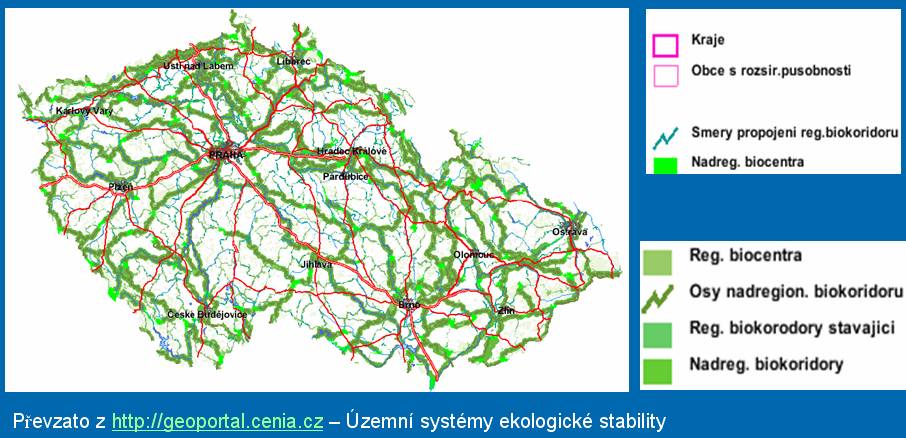 Ab) Soustava NATURA 2000
soustava území s určitým stupněm ochrany
nejhodnotnější lokality s výskytem významných živočišných a rostlinných druhů a přírodní stanoviště
přírodní stanoviště = typ prostředí = biotop (př. horské bučiny)
nejohroženější, nejcennější, vzácné, endemické druhy na území Evropské unie
měl by být zachován příznivý stav předmětu ochrany na území celého státu (podle toho velikost území Natura 2000)
ochrana biologické rozmanitosti
není vyloučen vliv člověka
zakázány jsou jen ty činnosti, které mají negativní vliv
ochranná opatření se mezi sebou  v jednotlivých lokalitách liší, v závislosti na chráněném druhu, stanovišti
Ab) Soustava NATURA 2000
naturové hodnocení („naturová SEA, EIA“)! § 45i
(1) Jakákoliv koncepce nebo záměr, který může samostatně nebo ve spojení s jinými významně ovlivnit předmět ochrany nebo celistvost evropsky významné lokality nebo ptačí oblasti, podléhá hodnocení jeho důsledků na toto území a stav jeho ochrany z uvedených hledisek. To se nevztahuje na plány péče zpracované orgánem ochrany přírody pro toto území.
(2) Při hodnocení důsledků koncepcí a záměrů podle odstavce 1 se postupuje podle zvláštních právních předpisů o posuzování vlivů na životní prostředí, pokud § 45i nebo § 4 odst. 4 nestanoví jiný postup.
orgán ochrany přírody musí na počátku procesu vyloučit významný vliv – nevyloučí-li významný vliv, musí být posuzováno…
Ab) Soustava NATURA 2000
evropsky významné lokality
směrnice Rady č. 92/43/EHS, o ochraně přírodních stanovišť, volně žijících živočichů a planě rostoucích rostlin
= lokalita vyžadující zvláštní územní ochranu
byla zařazena do „národního seznamu území“/ nebyla zařazena do NS, avšak vyskytuje se v ní prioritní druh a jedná se o zařazení do evropského seznamu/ do evropského seznamu – národní seznam nařízením vlády - - -> EK rozhodnutím do evropského seznamu
seznam lokalit

ptačí oblasti 
směrnice Rady č. 2009/147/ES, o ochraně volně žijících ptáků
předměty ochrany
nařízením vlády, stanoví se činnosti vázané na souhlas oop
Ab) Soustava NATURA 2000
evropsky významné lokality
Ab) Soustava NATURA 2000
ptačí oblasti
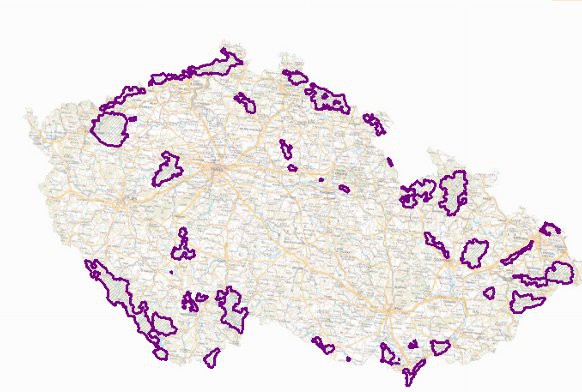 Ac) přechodně chráněné plochy § 13
„území s dočasným nebo nepředvídaným výskytem významných rostlinných nebo živočišných druhů, nerostů nebo paleontologických nálezů“
+ další vážné důvody – vědecké, informační, studijní 
vyhlašuje se na předem stanovenou dobu/ na opakované období
omezí se využití, které by znamenalo ohrožení předmětu ochrany - lze něco zakázat, nikoli aktivně přikázat (např. oplocení, k tomu jedině postup § 68/1 dohoda s vlastníkem, příp. orgán ochrany přírody sám § 68/3,4)
§ 68
Opatření ke zlepšování přírodního prostředí

(1) Vlastníci a nájemci pozemků zlepšují podle svých možností stav dochovaného přírodního a krajinného prostředí za účelem zachování druhového bohatství přírody a udržení systému ekologické stability.

(2) K provádění péče o pozemky z důvodů ochrany přírody mohou uzavírat orgány ochrany přírody či obce s vlastníky či nájemci pozemků písemné dohody. Písemnou dohodou lze upravit rovněž způsob hospodaření ve zvláště chráněných územích a ptačích oblastech.

(3) Orgány ochrany přírody jsou oprávněny provádět samy či prostřednictvím jiného zásahy ke zlepšení přírodního a krajinného prostředí podle odstavce 1, neučiní-li tak k výzvě orgánu ochrany přírody vlastník či nájemce pozemku sám, zejména pokud jde o ochranu zvláště chráněných částí přírody a významných krajinných prvků.

(4) Vlastníci a nájemci dotčených pozemků jsou povinni strpět provádění zásahů podle odstavce 3 a umožnit osobám, které je zajišťují, vstup na pozemky. Orgán ochrany přírody je povinen předem vyrozumět vlastníky či nájemce o rozsahu a době zásahu. Za případné škody vzniklé vlastníkům či nájemcům pozemků v souvislosti s těmito zásahy odpovídá orgán ochrany přírody, který zásahy nařídil. Tím není dotčena odpovědnost osob provádějících tyto zásahy.

- lze poskytnout finanční příspěvek
Ac) přechodně chráněné plochy § 13
rozhodnutí orgánu ochrany přírody – správní řízení, konkrétní adresáti (zejména se adresuje vlastníkům a nájemcům pozemků) takto tedy nelze omezit činnosti třetích osob (horolezectví)  oop?
ochranná opatření – měla by předcházet snaha o dohodu s vlastníkem (sjednání doby a způsobu provádění seče, omezení těžby v době hnízdění…)
Ad) zvláště chráněná území
1) národní parky § 15
2) chráněné krajinné oblasti § 25
3) národní přírodní rezervace § 28
4) přírodní rezervace § 33
5) národní přírodní památky § 35
6) přírodní památky § 36
Ad) zvláště chráněná území
Ochranná pásma § 37

lze vyhlásit pro všechny kromě CHKO
je-li je třeba zabezpečit před rušivými vlivy z okolí
orgán, který vyhlásil ZCHÚ
způsobem, jakým jej vyhlásil
nevyhlásí-li: 50m od hranic
lze stanovit, že se vyhlašuje bez OP
souhlasy k určitým činnostem…
Ad) zvláště chráněná území
Obecně: 
určitý režim, v případě NP a CHKO přísnost podle zonace
závazná stanoviska k určitým činnostem § 44
určité zákazy v rámci bližších ochranných podmínek
ze zákazů lze povolit výjimku: § 43
„…orgán ochrany přírody povolit v případě, kdy jiný veřejný zájem převažuje nad zájmem ochrany přírody, nebo v zájmu ochrany přírody anebo tehdy, pokud povolovaná činnost významně neovlivní zachování stavu předmětu ochrany zvláště chráněného území“
Ad) zvláště chráněná území
Obecně: 
předkupní právo státu § 61

„Česká republika má předkupní právo k nezastavěným pozemkům ležícím mimo zastavěná území obcí na území národních parků, národních přírodních rezervací, národních přírodních památek a pozemkům souvisejícím s jeskyněmi. 

Ministerstvo životního prostředí podá neprodleně návrh na zápis předkupního práva do katastru nemovitostí.
Vlastníci těchto pozemků jsou povinni v případě jejich zamýšleného prodeje přednostně nabídnout tyto pozemky ke koupi orgánu ochrany přírody, a to i v případě, že se tyto pozemky nacházejí v předmětných územích jen zčásti.
 Pokud orgán ochrany přírody neprojeví o tyto pozemky do 60 dnů od doručení nabídky pozemku ke koupi písemný zájem, mohou vlastníci zamýšlený prodej uskutečnit.“
Ad) zvláště chráněná území
Obecně: 
omezení vstupu § 64

„Hrozí-li poškozování území v národních parcích, národních přírodních rezervacích, národních přírodních památkách a v první zóně chráněných krajinných oblastí nebo poškozování jeskyně, zejména nadměrnou návštěvností, může orgán ochrany přírody po projednání s dotčenými obcemi opatřením obecné povahy omezit nebo zakázat přístup veřejnosti do těchto území nebo jejich částí. Zákaz či omezení vstupu musí být řádně vyznačeny na všech přístupových cestách a vhodným způsobem i na jiných místech v terénu.“
Ad) zvláště chráněná území
koncepční nástroje § 38
zásady péče o národní parky
plány péče (ostatní)
sběr údajů, sledování stavu, návrh opatření na zachování a zlepšení stavu
podklady při úpd, nejsou jinak závazné
Ad) zvláště chráněná území
smluvní ochrana § 39

„Ochrana evropsky významných lokalit je zajišťována přednostně v součinnosti s vlastníky pozemků. Pro evropsky významné lokality lze namísto vyhlášení národní přírodní rezervace, národní přírodní památky, přírodní rezervace, přírodní památky nebo památného stromu, včetně jejich ochranných pásem, prohlásit území za chráněné nebo strom za památný, pokud již nejsou zvláště chráněny podle tohoto zákona, na základě písemné smlouvy uzavřené mezi vlastníkem dotčeného pozemku a příslušným orgánem ochrany přírody. …“
věcné břemeno k pozemku
vymezení ochranných podmínek + způsob péče
Ad1) národní parky
„Rozsáhlá území s typickým reliéfem a geologickou stavbou a převažujícím výskytem přirozených nebo člověkem málo pozměněných ekosystémů, jedinečná a významná v národním či mezinárodním měřítku z hlediska ekologického, vědeckého, vzdělávacího nebo osvětového, lze vyhlásit za národní parky.“

veškeré využití NP musí být podřízeno jejich účelu
dlouhodobý cíl: zachování nebo postupná obnova přirozených ekosystémů včetně zajištění nerušeného průběhu přírodních dějů v jejich přirozené dynamice na převažující ploše území národních parků…

! NP + ochranná pásma se vyhlašují se zákonem č. 114/1992 Sb.
Ad1) národní parky § 15
1) základní ochranné podmínky národních parků
a) „Na celém území národních parků je zakázáno…“
b) „Na území národních parků mimo zastavěná území obcí a zastavitelné plochy obcí je zakázáno…“

2) bližší ochranné podmínky národních parků
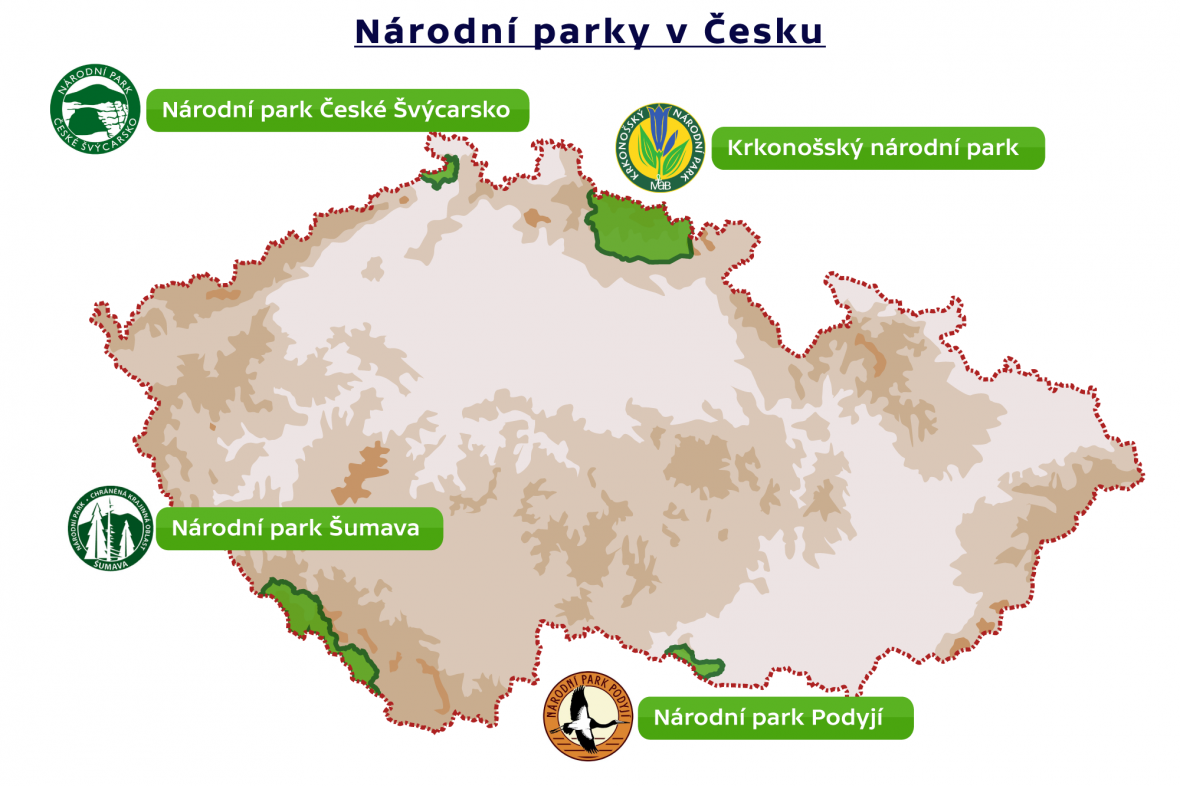 Ad1) národní parky
klidová území § 17
území s omezeným pohybem osob z důvodu umožnění nerušeného vývoje ekosystémů nebo jejich složek, které jsou citlivé na nadměrný pohyb osob a zranitelné vlivem rušivých vlivů s ním spojených
MŽP prostřednictvím OOP
pohyb pouze po turistických trasách

členění – 4 zóny ochrany (dříve 3) § 18 + 18a
jim pak odpovídá režim 
MŽP vyhláškou, na dobu 15 let
Ad1) národní parky
pozn. návštěvní řád: „Podmínky omezení a výčet turistických a rekreačních činností, které jsou na území národního parku zakázány nebo omezeny právními předpisy, opatřeními obecné povahy nebo rozhodnutími vydanými podle tohoto zákona nebo podle jiných právních předpisů, zveřejňuje orgán ochrany přírody v návštěvním řádu národního parku.“ § 19 odst. 2
dosud se jednalo o opatření obecné povahy --- konstitutivní charakter
nyní nemá návštěvní řád konstitutivní povahu, jen se jím uveřejňuje
Ad1) národní parky § 18
(1) Území národních parků se člení podle cílů ochrany a stavu ekosystémů na 4 zóny ochrany přírody, a to:
a) zóna přírodní se vymezí na ucelených plochách, kde převažují přirozené ekosystémy, s cílem je zachovat a umožnit v nich nerušený průběh přírodních procesů,
b) zóna přírodě blízká se vymezí na plochách, kde převažují člověkem částečně pozměněné ekosystémy, s cílem dosažení stavu odpovídajícího přirozeným ekosystémům,
c) zóna soustředěné péče o přírodu se vymezí na plochách, kde převažují člověkem významně pozměněné ekosystémy, s cílem zachování nebo postupného zlepšování stavu ekosystémů, významných z hlediska biologické rozmanitosti, jejichž existence je podmíněna trvalou činností člověka nebo obnovy přírodě blízkých ekosystémů, a
d) zóna kulturní krajiny se vymezí na zastavěných plochách a zastavitelných územích obcí určených k jejich udržitelnému rozvoji a na plochách, kde převažují člověkem pozměněné ekosystémy určené k trvalému využívání člověkem.
Ad1) národní parky
vlastnictví pozemků
zákaz zcizování pozemků ve vlastnictví státu, výjimečně lze prolomit § 23
nově jsou upraveny otázky myslivosti, rybářství, lesů a zemědělských pozemků v NP § 20 - 22
otázky zapojení obcí, jejichž zastavěné území (intravillán) je v np
úprava rady národního parku a možnost zapojení obcí § 20
Ad2) chráněné krajinné oblasti § 25
„Rozsáhlá území s harmonicky utvářenou krajinou, charakteristicky vyvinutým reliéfem, významným podílem přirozených ekosystémů lesních a trvalých travních porostů, s hojným zastoupením dřevin, popřípadě s dochovanými památkami historického osídlení, lze vyhlásit za chráněné krajinné oblasti.“

hospodářské využití podle režimu ochrany
rekreační využití je možné, pokud nepoškozuje hodnoty CHKO
zonace: 4, nejméně 3 zóny
CHKO vyhlašuje vláda nařízením!, vymezení a změny zón MŽP vyhláškou
základní ochranné podmínky § 26 
bližší ochranné podmínky v nařízeních
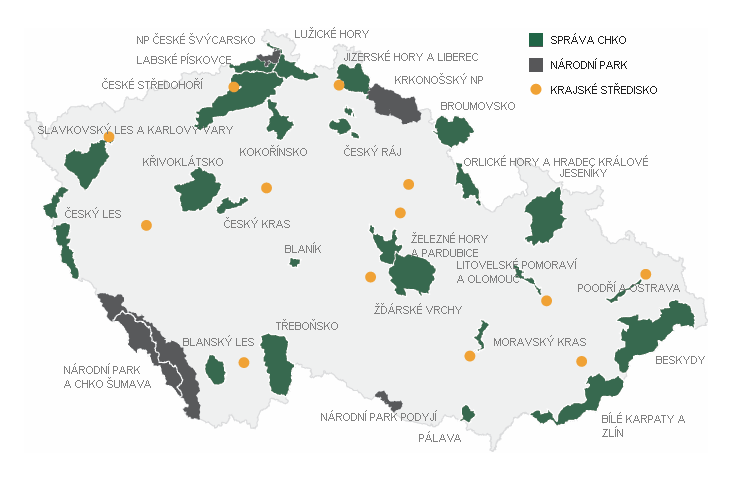 Ad3, 4) (národní) přírodní rezervace § 28, § 33
„Menší území mimořádných přírodních hodnot, kde jsou na přirozený reliéf s typickou geologickou stavbou vázány ekosystémy významné a jedinečné v národním či mezinárodním měřítku, může orgán ochrany přírody vyhlásit za národní přírodní rezervace; stanoví přitom také jejich bližší ochranné podmínky“

využívání národní přírodní rezervace je možné jen pokud se jím uchová či zlepší dosavadní stav přírodního prostředí
základní ochranné podmínky § 29, § 34

„Menší území soustředěných přírodních hodnot se zastoupením ekosystémů typických a významných pro příslušnou geografickou oblast může orgán ochrany přírody vyhlásit za přírodní rezervace; stanoví přitom také jejich bližší ochranné podmínky.“
Ad5, 6) (národní) přírodní památka § 35, 36
„Přírodní útvar menší rozlohy, zejména geologický či geomorfologický útvar, naleziště nerostů nebo vzácných či ohrožených druhů ve fragmentech ekosystémů, s národním nebo mezinárodním ekologickým, vědeckým či estetickým významem, a to i takový, který vedle přírody formoval svou činností člověk, může orgán ochrany přírody vyhlásit za národní přírodní památku; stanoví přitom také její bližší ochranné podmínky.“

„Přírodní útvar menší rozlohy, zejména geologický či geomorfologický útvar, naleziště vzácných nerostů nebo ohrožených druhů ve fragmentech ekosystémů, s regionálním ekologickým, vědeckým či estetickým významem, a to i takový, který vedle přírody formoval svou činností člověk, může orgán ochrany přírody vyhlásit za přírodní památku; stanoví přitom také její bližší ochranné podmínky.“
Pozn. Účast spolků ve správním řízení – zákon o ochraně přírody a krajiny § 70
(2) Občanské sdružení nebo jeho organizační jednotka, jehož hlavním posláním podle stanov je ochrana přírody a krajiny 
je oprávněno, pokud má právní subjektivitu, požadovat u příslušných orgánů státní správy, aby bylo předem informováno o všech zamýšlených zásazích a zahajovaných správních řízeních, při nichž mohou být dotčeny zájmy ochrany přírody a krajiny chráněné podle tohoto zákona, 
s výjimkou řízení navazujících na posuzování vlivů na životní prostředí podle § 3 písm. g) zákona o posuzování vlivů na životní prostředí. 

žádost je platná 1 rok a musí být místně a věcně specifikovaná!

Občanské sdružení je oprávněno za podmínek a v případech podle odstavce 2 účastnit se řízení podle tohoto zákona, 
pokud oznámí svou účast písemně do osmi dnů ode dne, kdy mu bylo příslušným správním orgánem zahájení řízení oznámeno; v tomto případě má postavení účastníka.
Účast spolků ve správním řízení – zákon o ochraně přírody a krajiny

cílem spolku dle stanov je ochrana přírody a krajiny
povinnost požádat o poskytování informací o zahajovaných řízeních – žádost platí 1 rok, omezená na typ řízení a lokalitu
do 8 dnů po obdržení takové informace se do řízení přihlásit
Účast spolků ve správním řízení – zákon o ochraně přírody a krajiny

!!! Jen když jde o správní řízení, tj. orgán ochrany přírody a krajiny vydává správní rozhodnutí, není jen dotčeným orgánem, který vydává souhlas nebo závazné stanovisko
povolení ke kácení dřevin dle § 8 odst. 1 ZOPK
povolení výjimky ze zákazů ve zvláště chráněných územích dle § 43 odst. 1 ZOPK
povolení výjimky ze zákazů u památných stromů a zvláště chráněných druhů rostlin a živočichů dle § 56 odst. 1 a 2 ZOPK

př. kácení dřevin pro účely stavebního záměru povolované v územním/stavebním řízení – dříve rozhodnutí, dnes závazné stanovisko
C) Ochrana neživé přírody
Ca) Jeskyně
jeskyně + přírodní jevy na povrchu (ponory, vývěry krasových vod…) § 10

„Ničit, poškozovat nebo upravovat jeskyně nebo jinak měnit jejich dochovaný stav je zakázáno.“
výjimka: orgán ochrany přírody 
důvod: veřejný zájem výrazně převažuje/ zájem na ochraně jeskyně

průzkum jeskyně – povolení (mimo zákonem vymezené osoby)
předkupní právo státu k pozemkům souvisejících s jeskyněmi (§ 61 odst. 1) – do 60 dnů musí orgán ochrany přírody písemně projevit zájem, nejedná se o výkon státní správy, tedy nabízí se tomu, kdo vykonává péči – krajský úřad/ Správa jeskyní ČR
omezení vstupu (§ 64) – opatření obecné povahy
Cb) Zvláště chráněné nerosty § 51
vzácné nebo vědecky či kulturně hodnotné
zákaz poškozovat je
zákaz sbírat je bez povolení orgánu ochrany přírody
zákaz vývozu, povolení výjimečně v případech hodných zvláštního zřetele MŽP
seznam má stanovit MŽP…
Cc) ochrana významných krajinných prvků
významný krajinný prvek § 3 odst. 1 písm. b) + § 6
ekologicky, geomorfologicky nebo esteticky hodnotná část krajiny utváří její typický vzhled nebo přispívá k udržení její stability
2 typy: ex lege a registrované
1) lesy, rašeliniště, vodní toky, rybníky, jezera, údolní nivy
2) dále jsou jimi jiné části krajiny, které zaregistruje orgán ochrany přírody jako významný krajinný prvek, zejména mokřady, stepní trávníky, remízy, meze, trvalé travní plochy, naleziště nerostů a zkamenělin, umělé i přirozené skalní útvary, výchozy a odkryvy
v zákoně jsou popsány typově, ale mohou to být i jiné (př. zříceniny), estetická hodnota: skalní útvary, lze tak chránit naleziště zkamenělin, ložiska
nelze tak chránit zvláště chráněná území (možná subsidiárně? – okrajové části CHKO)
Cc) ochrana významných krajinných prvků
registrace významných krajinných prvků § 6
správní řízení, podnět kdokoli, řízení z moci úřední
rozhodnutí: orgán ochrany přírody (pověřený obecní úřad), zápis do seznamu
vydané rozhodnutí lze zrušit ve veřejném zájmu
ohrožující činnost podléhá souhlasu
účastník: vlastník pozemku 
+ oznamuje se i nájemci a obci
povinnosti:

„Významné krajinné prvky jsou chráněny před poškozováním a ničením. 

Využívají se pouze tak, aby nebyla narušena jejich obnova a nedošlo k ohrožení nebo oslabení jejich stabilizační funkce. 

K zásahům, které by mohly vést k poškození nebo zničení významného krajinného prvku nebo ohrožení či oslabení jeho ekologicko-stabilizační funkce, si musí ten, kdo takové zásahy zamýšlí, opatřit závazné stanovisko orgánu ochrany přírody. Mezi takové zásahy patří zejména umisťování staveb, pozemkové úpravy, změny kultur pozemků, odvodňování pozemků, úpravy vodních toků a nádrží a těžba nerostů…“
Cd) ochrana krajinného rázu
krajinný ráz § 12
= zejména přírodní, kulturní a historická charakteristika určitého místa či oblasti
chráněn před činnostmi snižujícími jeho estetickou a přírodní hodnotu
zásahy (zejména stavby) jen s ohledem na krajinný ráz – pokud by mohly snížit hodnotu krajiny – souhlas (závazné stanovisko/ rozhodnutí - výjimečné)
zastavěná a zastavitelná území – řešeno již v úpd
přírodní park – oop § 12 odst. 3